KHỞI ĐỘNG NÀO!
Nội dung chính( viết trong một câu)
......................
Tên cuốn sách................
Cuốn sách yêu thích của em
Điều em nhận được từ cuốn sách...........
Tên tác giả....................
HÃY CẦM LẤY VÀ ĐỌC ( HUỲNH NHƯ PHƯƠNG)
[Speaker Notes: THU  NGUYỄN 0368218377]
I. ĐỌC VĂN BẢN
Đọc sao cho hay:
+ Đọc theo trình tự: đọc thầm trước=> đọc thành tiếng=> đọc lưu loát văn bản.
+ Chú ý giọng đọc phù hợp với những đoạn kể chuyện, những lời giải thích, những đoạn khuyên nhủ, kêu gọi.+ Nắm chắc các chiến lươc đọc hiểu
PHIẾU HỌC TẬP SỐ 2: TÌM HIỂU CHUNG
[Speaker Notes: THU  NGUYỄN 0368218377]
+ Giáo sư Huỳnh Như Phương sinh năm 1955 ở Quảng Ngãi là giảng viên đại học, nhà nghiên cứu phê bình văn học.
+  Một số tác phẩm của ông: Dẫn vào tác phẩm văn chương(1986), Hãy cầm lấy và đọc(2016), Những nguồn cảm hứng trong văn học(2008), Giấc mơ, cảnh tượng và cái nhìn(2019)
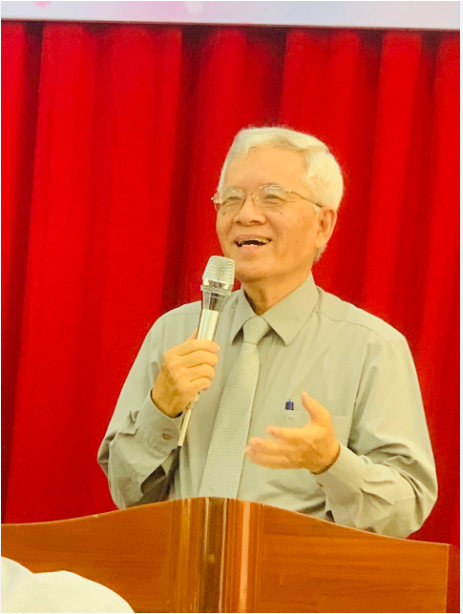 2. Văn bản
+ Kiểu văn bản: Nghị luận xã hội
+  Vấn đề nghị luận:  Vai trò của sách và tầm quan trọng của việc đọc  sách đối với đời sống con người.
BỐ CỤC
Phần 3: Đoạn 9,10: Thông điệp về việc đọc sách.
Phần 2: Các đoạn văn 2,3,4,5,6,7,8- Trình bày ý kiến, lĩ lẽ, bằng chứng về vai trò của việc đọc sách cũng như việc đọc sách trong bối cảnh thay đổi hình thức sách và sự xuống cấp của văn hóa đọc.
Phần 1: Đoạn văn 1- Câu chuyện về động lực  đọc sách của thánh Augustine
II. KHÁM PHÁ VĂN BẢN
1. Giới thiệu vấn đề
PHIẾU HỌC TẬP SỐ 2: Tìm hiểu giới thiệu vấn đề
Sự kết nối giữa câu chuyện  với vấn đề nghị luận
“ Hãy cầm lấy và đọc” như một ẩn dụ cho thông điệp”:  “hãy tiếp xúc trực tiếp với một cuốn sách, hãy tự trải nghiệm mà không bước qua một trung gian nào”.
=>Hay nói khác đi, đó là “lời mời gọi trân trọng” tới mọi người: hãy đọc sách.
[Speaker Notes: THU  NGUYỄN 0368218377]
Vai trò của câu chuyện trong việc giới thiệu vấn đề nghị luận:
Câu chuyện có phần huyền bí và thu hút sự tò mò, chú ý của người đọc bởi nhân vật được nhắc đến là một người nổi tiếng.
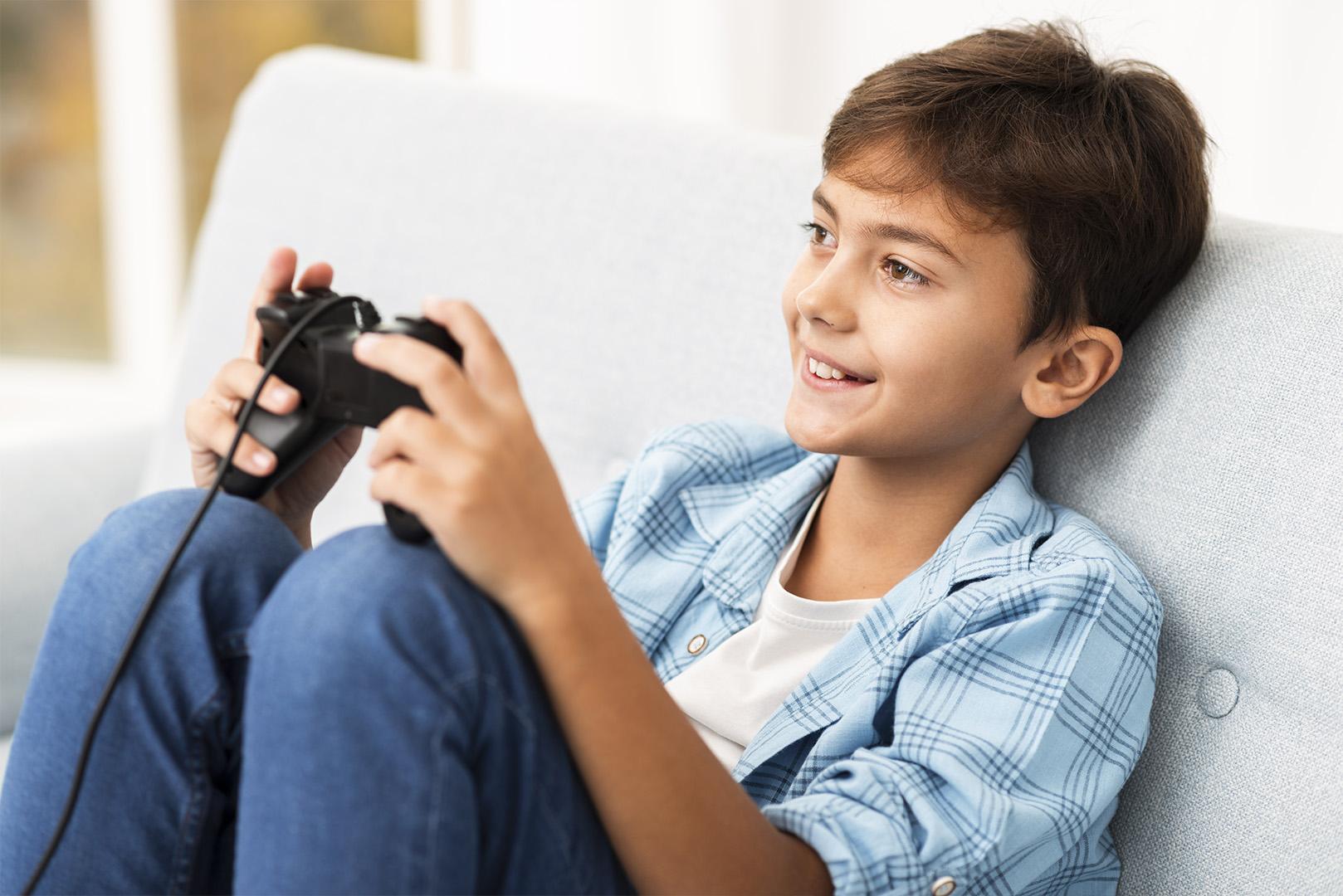 Câu chuyện về thánh Augustine cũng là một minh chứng cho vai trò của sách và việc đọc sách đã giúp một người trở nên thông tuệ, giỏi dang, vĩ đại. 
=>Từ đó vấn đề nghị luận được giới thiệu một cách đầy sức thuyết phục.
2. Trình bày những ý kiến, lí lẽ, bằng chứng về vấn đề
PHIẾU HỌC TẬP SỐ 3: Tìm hiểu chi tiết
Đoạn văn: “Cùng với thức ăn để duy trì sự sống của cơ thể, con người cũng cần thức ăn nuôi dưỡng tinh thần. Đọc là một cách nạp năng lượng cho sự sống tinh thần. Người tuyệt thực, không ăn uống, có thể chết. Người không đọc, không xem,  không nghe cũng có thể “chết”, cái chết dần dần, êm ái, không dễ nhận ra”.
Biện pháp tu từ được sử dụng: Tác giả đã dùng biện pháp so sánh, ẩn dụ để khẳng định nếu thức ăn cần thiết để nuôi sống cơ thể thì sách chính là thức ăn nuôi dưỡng tinh thần. Chỉ khác một điểm, cái chết tinh thần không diễn ra ngay lập tức như cái chết thể xác mà là một quá trình từ từ, không dễ nhận biết
Đoạn văn: “Cùng với thức ăn để duy trì sự sống của cơ thể, con người cũng cần thức ăn nuôi dưỡng tinh thần. Đọc là một cách nạp năng lượng cho sự sống tinh thần. Người tuyệt thực, không ăn uống, có thể chết. Người không đọc, không xem,  không nghe cũng có thể “chết”, cái chết dần dần, êm ái, không dễ nhận ra”.
Ý kiến 1: Sách giống như “thức ăn nuôi dưỡng cho tinh thần’ và đọc sách chính là cách “nạp năng lượng cho sự sống tinh thần”
-> Vai trò quan trọng, sự thiết yếu của việc đọc sách với mỗi người.
Lý lẽ 1: Mọi người quanh ta đều khuyến khích ta đọc sách.
Bằng chứng: Thầy trao cho trò cuốn sách quý; mẹ đưa cho con món quà có ý nghĩa nhất là những cuốn sách hay; bạn bè chia sẻ với nhau những cuốn sách thú vị.
Lý lẽ 2: Đọc sách còn là nhu cầu tự thân của mỗi người bởi sách có sự kỳ diệu và hấp dẫn vô cùng.
Bằng chứng 1: Con chữ trên mỗi trang sách đều hàm chứa văn hóa của dân tộc, kích thích trí tưởng tượng của người đọc, khơi dậy những sự đối thoại ở người đọc( hồi đáp, hộ ứng hay phản biện), cầu nối gắn kết các thế hệ cách xa nhau. Trong mỗi trang sách ẩn chứa những bí ẩn của thiên nhiên, vũ trụ, xã hội và con người.
Lý lẽ 2: Đọc sách còn là nhu cầu tự thân của mỗi người bởi sách có sự kỳ diệu và hấp dẫn vô cùng.
Bằng chứng 2: Đọc sách là đọc thế giới và đọc cả tâm hồn con người. Nhờ đọc sách mà ta hiểu người, hiểu đời rồi cuối cùng hiểu được chính mình một cách toàn vẹn và sâu sắc.
Lý lẽ 2: Đọc sách còn là nhu cầu tự thân của mỗi người bởi sách có sự kỳ diệu và hấp dẫn vô cùng.
Bằng chứng 3: Đọc sách, nhất là những cuốn sách hay còn khiến ta cảm thấy hạnh phúc, hồi hộp và mê đắm. Đọc sách là một cuộc khám phá và chinh phục, khám phá thế giới ẩn giấu trong những trang sách và chiếm lĩnh những tầng  sâu tư tưởng, thưởng thức những vẻ đẹp của ngôn từ, của tâm hồn, của lý tưởng, mà tác giả gửi vào cuốn sách.
Lý lẽ 2: Đọc sách còn là nhu cầu tự thân của mỗi người bởi sách có sự kỳ diệu và hấp dẫn vô cùng.
Bằng chứng 4: Đọc sách còn giúp ta có được đời sống tinh thần phong phú và sâu sắc, nhìn nhận và cảm nhận thế giới một cách đa chiều, không bị biến hình “thành những con người một chiều”, với những góc nhìn, cách cảm nhận nông cạn và hời hợt.
Ý kiến 2: Việc đọc sách thời hiện đại gặp nhiều thách thức.
Lý lẽ 1: Sự xuất hiện của internet và sách điện tử khiến thói quen đọc sách truyền thống( sách giấy) phần nào bị ảnh hưởng và thay đổi.
=> Cách ứng xử của chúng ta: chấp nhận sự đa dạng của các hình thức sách và các cách đọc sách khác nhau bởi đó là sự phát triển tất yếu, là thành tựu của văn minh nhân loại. Dù là sách giấy hay sách điện tử, chúng đều là kết tinh  của những giá trị tinh thần và đều đến với người đọc qua ngôn ngữ (bằng chữ viết hoặc tiếng nói)
[Speaker Notes: THU  NGUYỄN 0368218377]
Ý kiến 2: Việc đọc sách thời hiện đại gặp nhiều thách thức.
Lý lẽ 2: Văn hóa đọc hiện nay đang bị sa sút đến mức đáng báo động.
=>Giải pháp nâng cao văn hóa đọc: cần có thêm nhiều cuốn sách hay, người đọc cũng cần có nền tảng văn hóa cần thiết để hình thành thói quen đọc sách, tình yêu với sách và có phương pháp đọc sách phù hợp .
3. Khẳng định lại ý kiến về vấn đề.
PHIẾU HỌC TẬP SỐ 4:
Khẳng định lại ý kiến:
 + “Sách sinh ra không phải để được khỏe trưng bày, khoe của hay làm dáng. Sách cũng không nên trở thành một cổ vật rêu phong,...”. 
->Phủ định những quan điểm sai về vai trò của sách.
+ “ Sách là để “lần giở trước đèn”,   là để đọc, để tiếp xúc trực tiếp. 
=>Khẳng định lại tầm quan trọng của việc “tự trải nghiệm” một cuốn sách.
Câu văn kết bài. 
+ “Tolle et lege.Xin hãy cầm lấy và đọc”. 
+ Tác giả trích lại cụm từ tiếng Latin (Tolle et lege), gợi nhắc tới câu chuyện về thánh Augustine xưa, như muốn khẳng định đọc sách là cách để đáp lại lời mặc khải thiêng liêng của những đấng siêu nhiên, là noi dấu tiền nhân trở để trở nên thông tuệ, vĩ đại. 
+ Câu cầu khiến: “Xin hãy cầm lấy và đọc” vừa như một lời yêu cầu, một đề nghị nhưng cũng như một lời nhắn nhủ tha thiết của tác giả tới người đọc.
Từ nội dung văn bản “Hãy cầm lấy và đọc” theo em, có thể xem đọc sách là một kiểu trải nghiệm được không? Vì sao?
Trải nghiệm là kinh qua phải trải qua. Nói rõ hơn là được chứng kiến, tham dự một sự kiện gì hay chịu một sự tác động nào từ bên ngoài, để lại những cảm giác, suy nghĩ, ấn tượng trong bản thân.
Trải nghiệm là gì?
[Speaker Notes: THU  NGUYỄN 0368218377]
Qua trải nghiệm, con người hiểu biết đầy đủ hơn, suy nghĩ sâu sắc hơn, rút ra được bài học bổ ích về cách ứng xử và sẽ trưởng thành hơn qua mỗi trải nghiệm.
Qua trải nghiệm, con người nhận được gì?
[Speaker Notes: THU  NGUYỄN 0368218377]
? Con người thu nhận được gì qua việc đọc sách?
Đọc sách giúp con người mở mang trí tuệ làm giàu cảm xúc, khám phá tự nhiên và xã hội, hiểu biết về con người và bản thân. 
+ Có khi đọc sách, khiến người đọc như được xuyên thời gian về quá khứ hãy đến với tương lai xa xôi. 
+ Bằng tưởng tượng sách giúp người đọc như được sống với những số phận, những cuộc đời khác nhau.
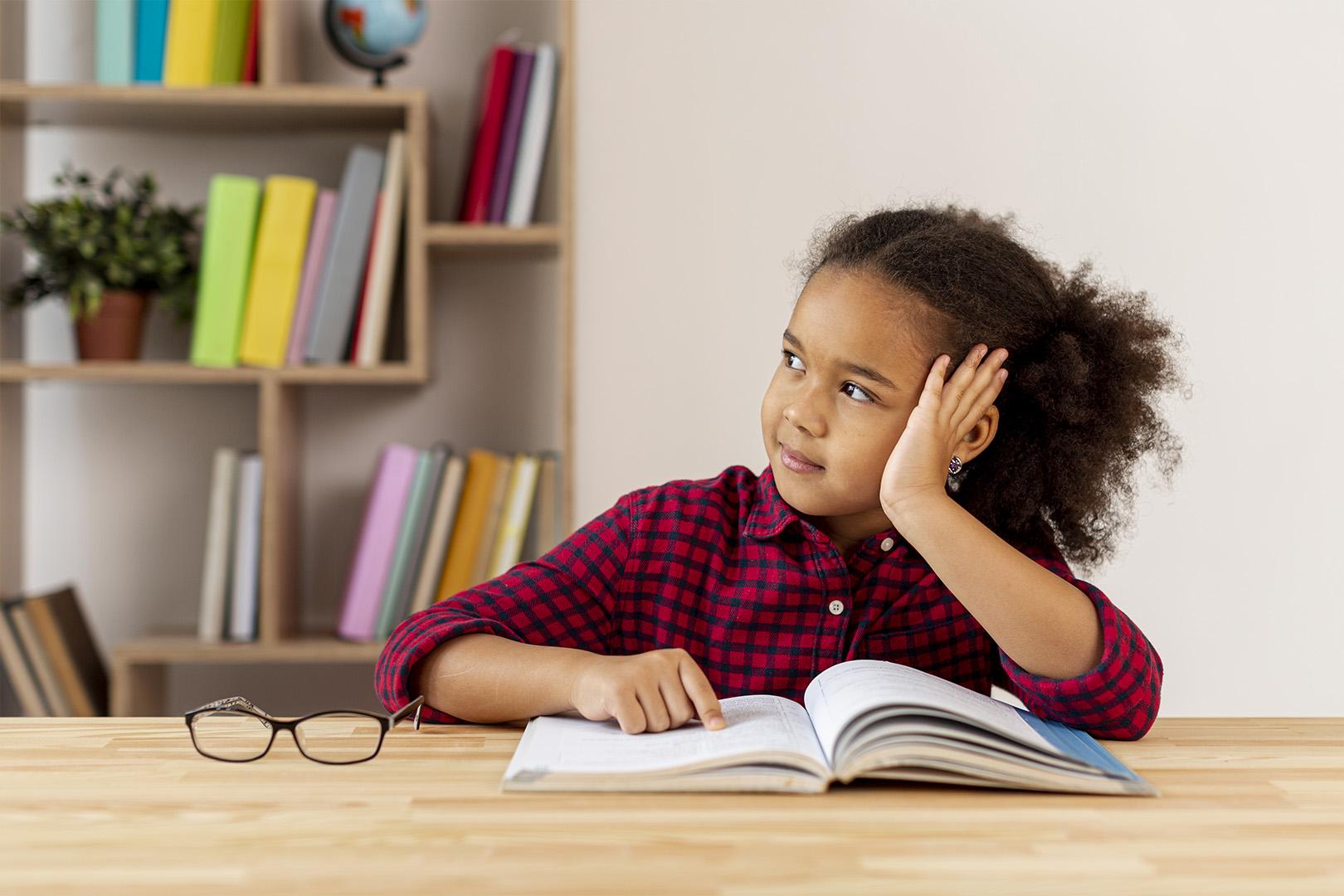 =>Những gì sách đem lại cho đời sống tinh thần của con người là hết sức phong phú. Vì vậy hoàn toàn có thể xem đọc sách cũng là một kiểu trải nghiệm.
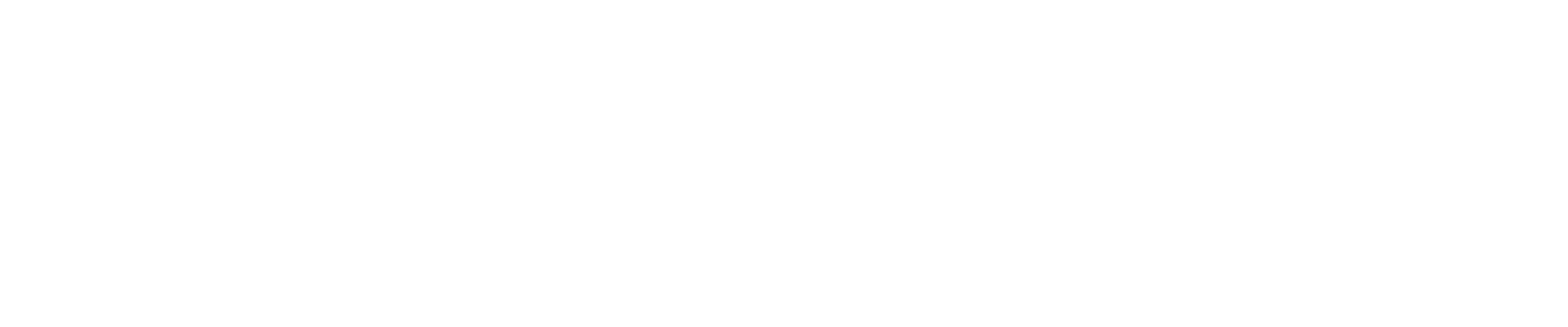 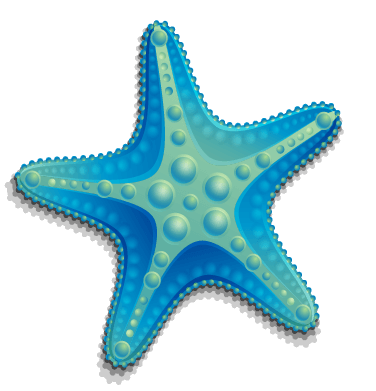 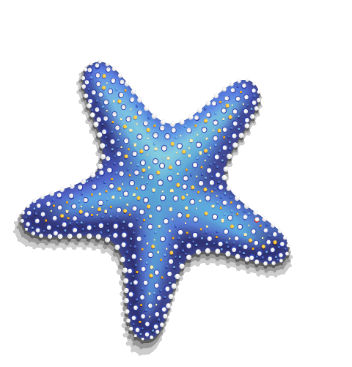 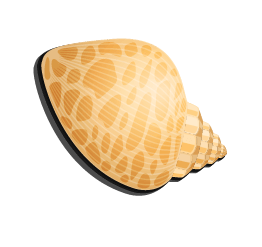 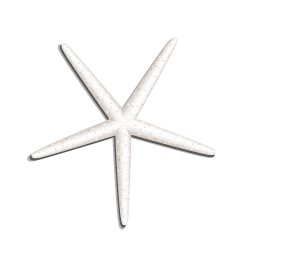 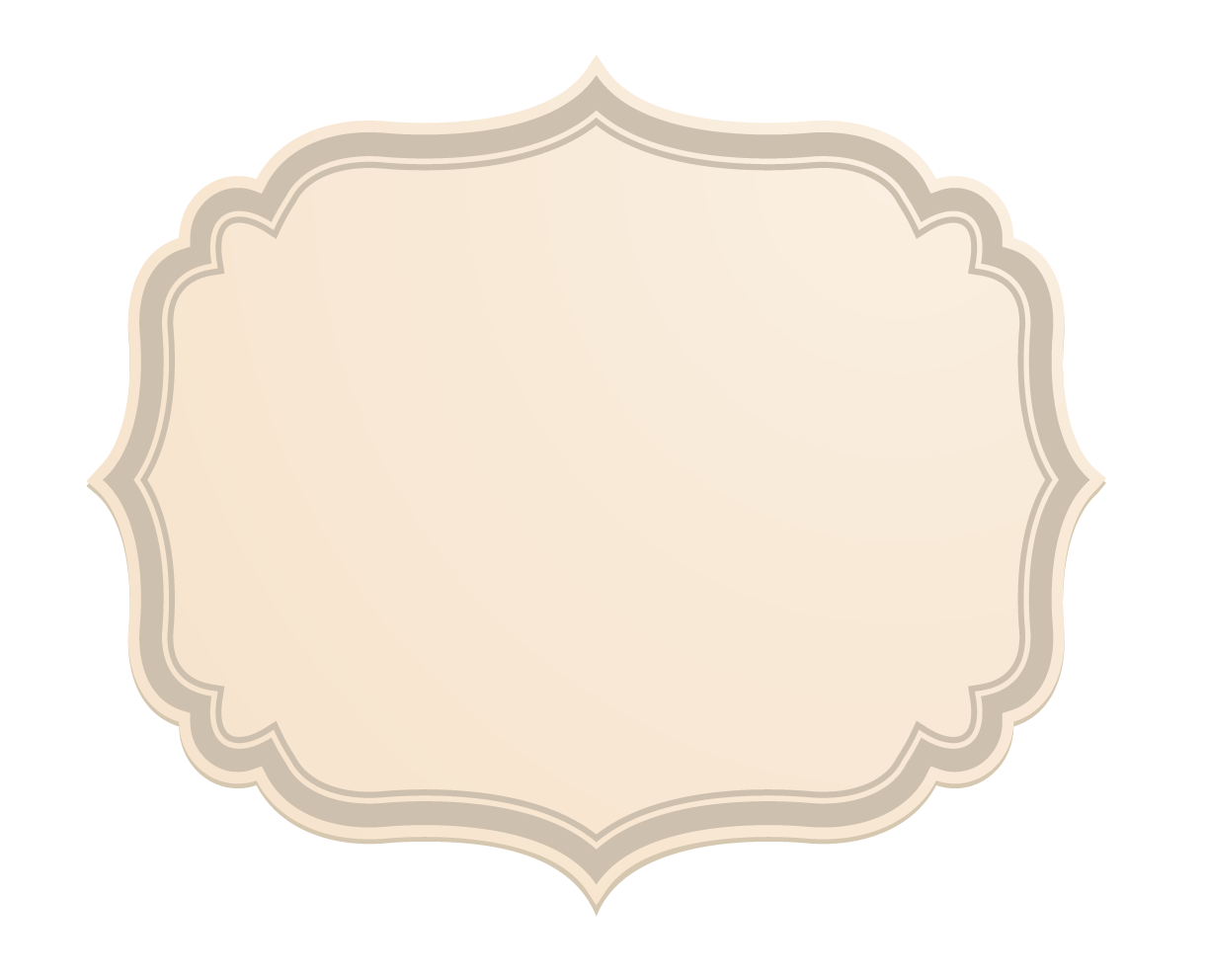 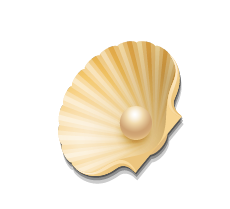 LUYỆN TẬP
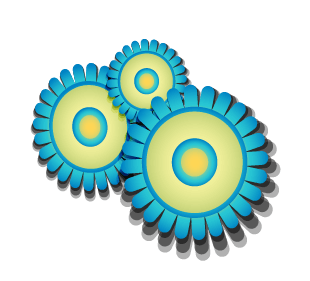 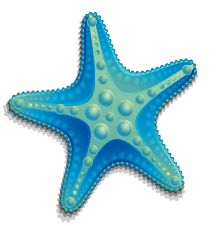 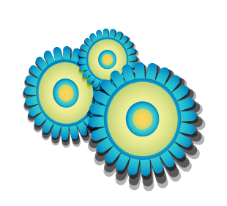 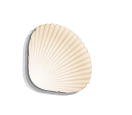 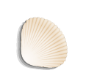 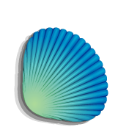 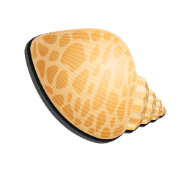 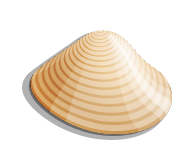 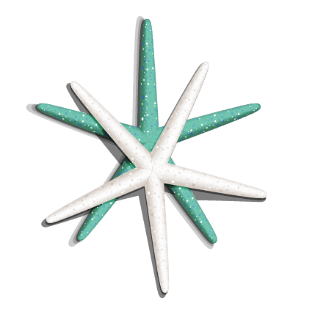 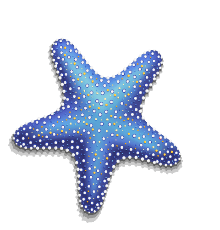 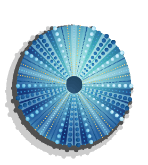 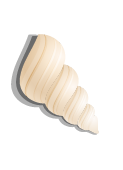 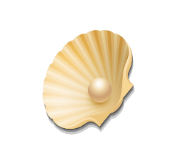 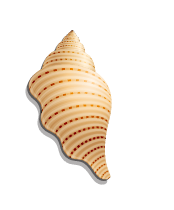 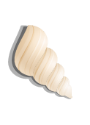 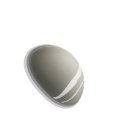 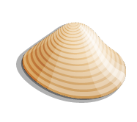 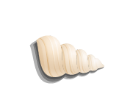 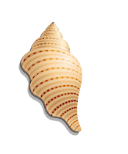 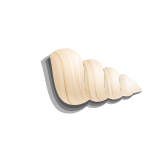 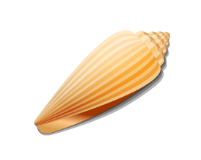 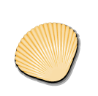 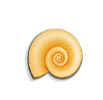 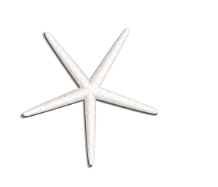 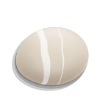 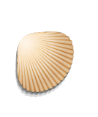 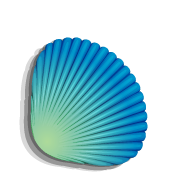 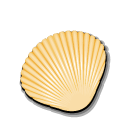 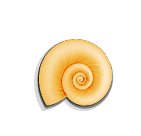 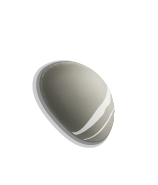 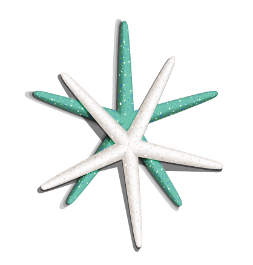 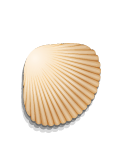 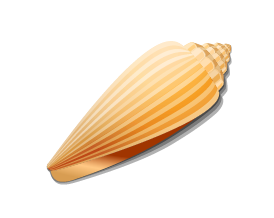 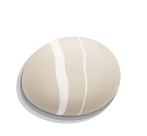 Vấn đề nghị luận “ Vai trò và tầm quan trọng của việc đọc sách”
Ý kiến 2: Việc đọc sách thời hiện đại gặp nhiều thách thức.
Ý kiến 1: Sách và đọc sách có vai trò to lớn với con người
Lí lẽ 2: Sự ra đời của văn hóa đọc đòi hỏi thêm nhiều sách hay và nâng cao nền tảng văn hóa của người đọc.
Lí lẽ 1: Sự phát triển của internet và sách điện tử dẫn đến việc thay đổi hình thức đọc sách
Lí lẽ 1: Mọi người quanh ta đều khuyến khích ta đọc sách. 
Bằng chứng: Thầycô, cha mẹ, bạn bè đều khuyến khích đọc sách.
Lí lẽ 2: Sự kỳ diệu của sách và tác dụng to lớn của việc đọc sách. 
Bằng chứng: Sách chứa cả thế giới, giúp người đọc hiểu người và hiểu chính mình...
Bài tập: Viết đoạn văn( khoảng 5 đến 7 câu) với chủ đề sách là để đọc, không phải để trưng bày?
Yêu cầu về hình thức:
+ Đảm bảo hình thức của đoạn văn: lùi đầu dòng và viết hoa chữ cái đầu đoạn, chấm xuống dòng để kết thúc đoạn văn. 
+ Đảm bảo dung lượng đoạn văn 5-7 câu. 
+ Các câu phải đúng ngữ pháp, tập trung vào chủ đề, liên kết với nhau bằng các phương tiện phù hợp.
Yêu cầu về nội dung:
+ Vì sao sách là để đọc chứ không phải để trưng bày? (Vì như vậy,  sách mới phục vụ thiết thực cho nhu cầu học tập tìm hiểu, nghiên cứu của con người)
+ Đọc sách theo cách nào thì có ích? (Đọc có mục đích, nắm bắt nhanh nội dung, có ghi chép lại.)
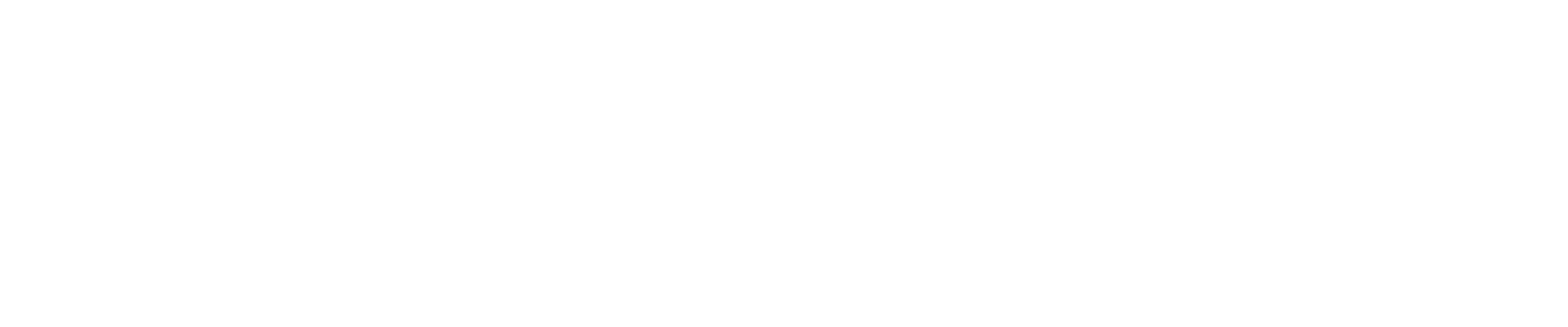 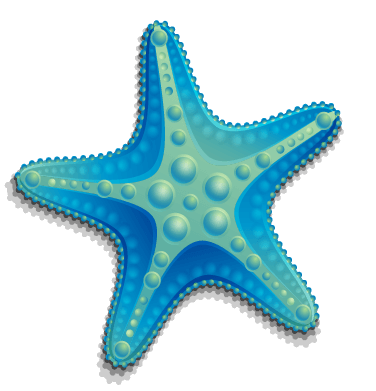 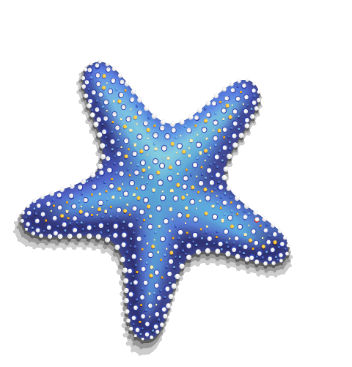 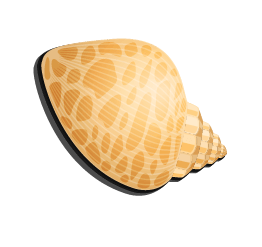 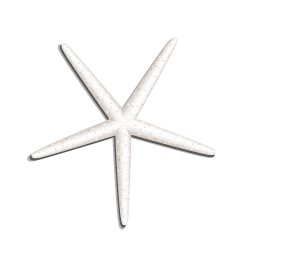 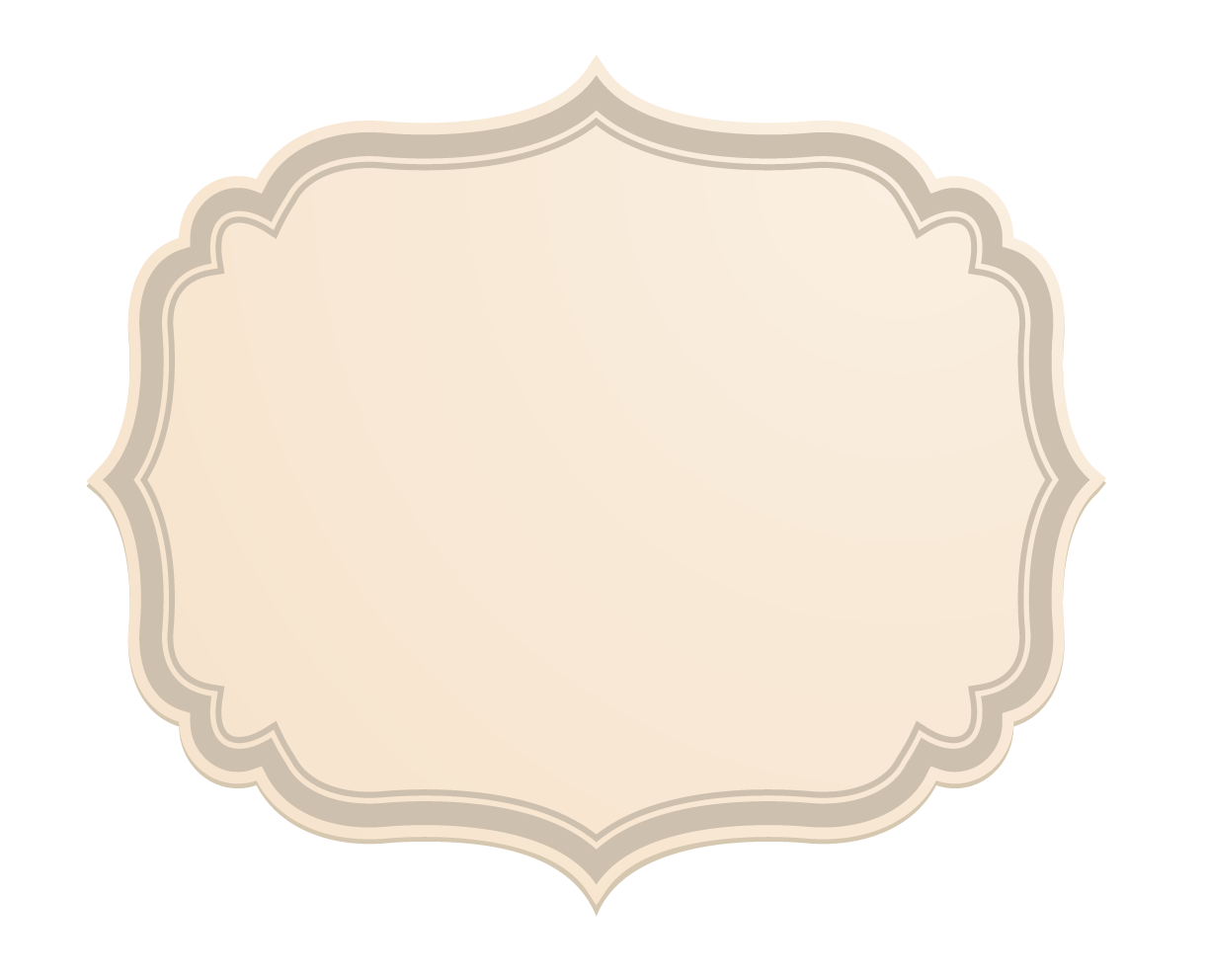 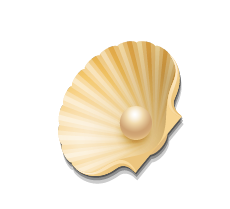 VẬN DỤNG
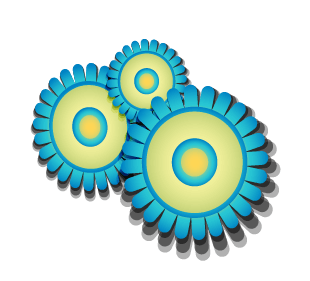 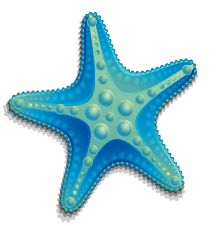 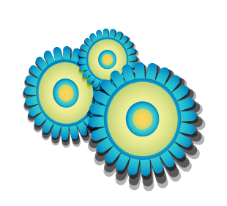 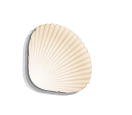 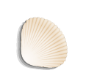 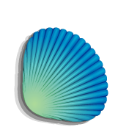 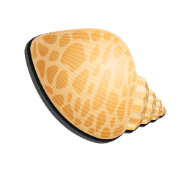 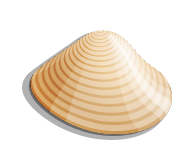 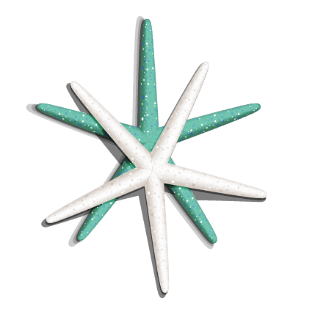 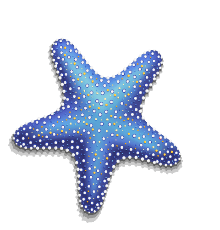 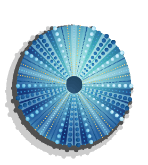 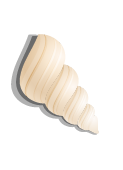 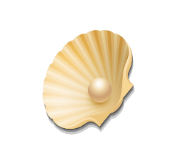 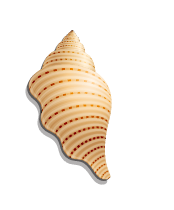 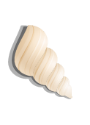 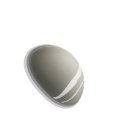 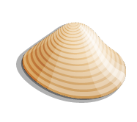 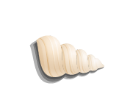 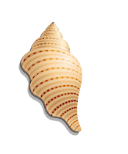 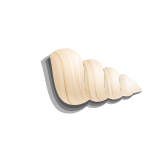 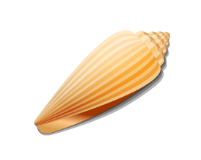 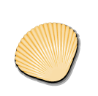 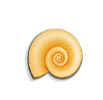 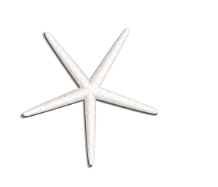 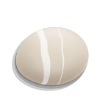 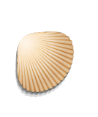 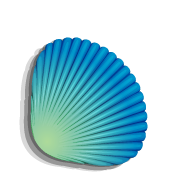 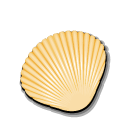 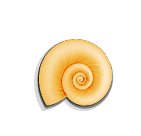 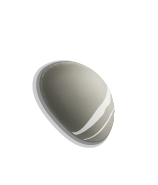 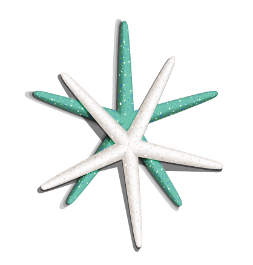 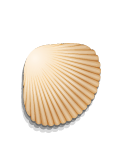 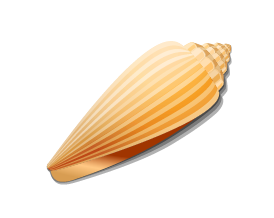 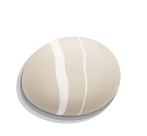 ĐỂ ĐỌC SÁCH HIỆU QUẢ HƠN MỖI NGÀY
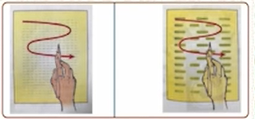 Sử dụng một cây bút chì làm vật dẫn đường, cách này sẽ giúp bạn tập trung vào việc đọc và điều khiển tốc độ đọc của mắt
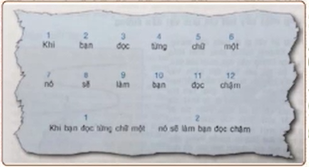 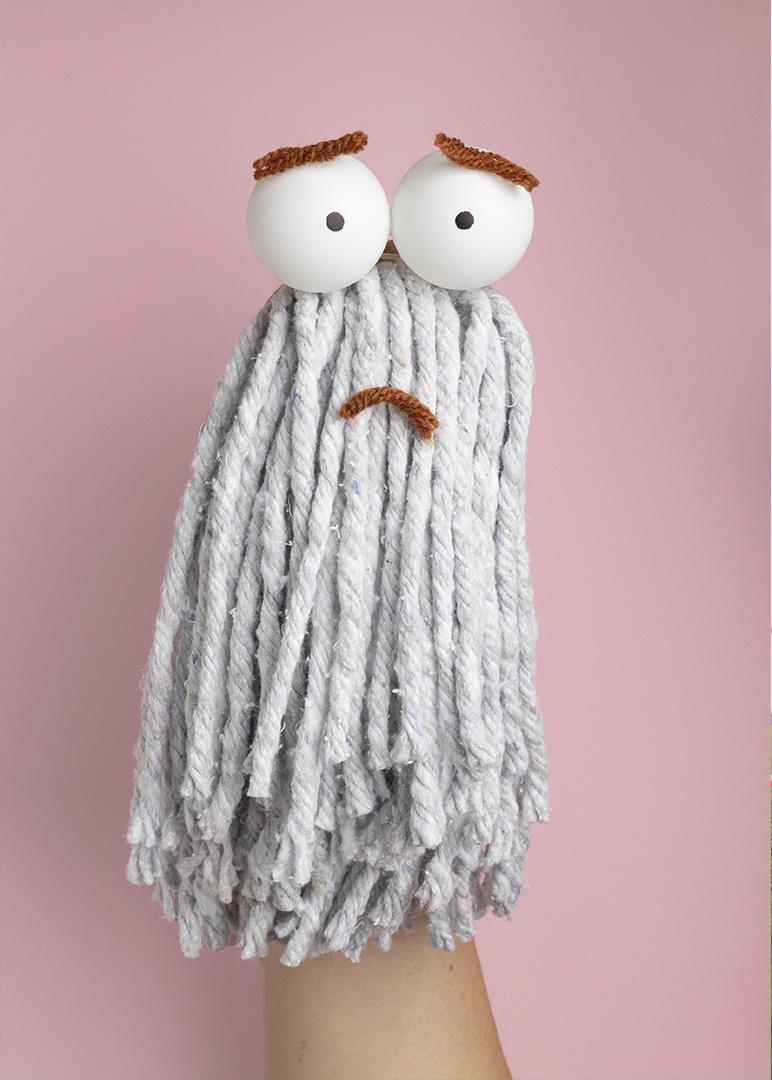 Mở rộng tầm mắt để đọc được một cụm 5-7 chữ cùng lúc.
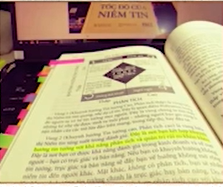 Tìm và đánh dấu những ý chính và các từ khóa.
Tập nghe nhạc không lời, nhịp độ nhanh trong lúc đọc sách, điều này sẽ giúp cho não và mắt bạn đọc nhanh hơn.
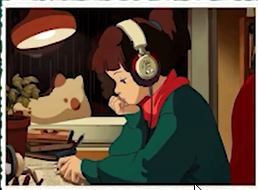 Đọc phần tóm tắt của chương trước, điều này sẽ giúp bạn định hình về nội dung chính của chương sách và biết mình cần tập trung vào nội dung nào trong từng chương.